ФГОС ООО – 2021:материалы по введению и обеспечению перехода на обновлённые стандарты по биологии
Петропавловск - Камчатский 
2022 год
1. Нормативно-правовые документы
Приказ Минпросвещения России от 31.05.2021 N 287      "Об утверждении федерального государственного образовательного стандарта основного общего образования»
http://publication.pravo.gov.ru/Document/View/0001202107050027
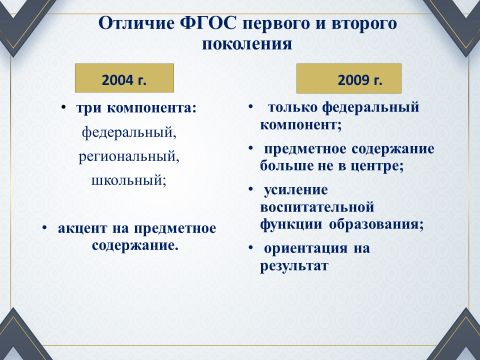 Отличия в стандартах 
трёх поколений
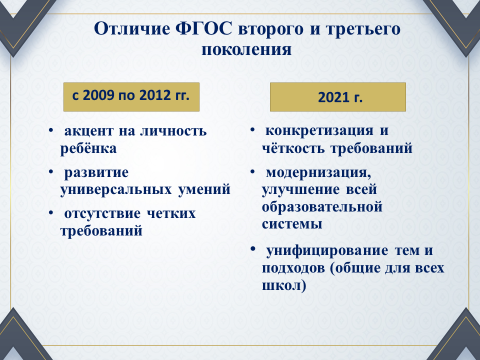 ПРЕДМЕТНЫЕ РЕЗУЛЬТАТЫ ПО БИОЛОГИИ
5 класс: характеризовать биологию как науку о живой природе; называть признаки живого, сравнивать объекты живой и неживой природы.
6 класс:  характеризовать ботанику как биологическую науку, её разделы и связи с другими науками и техникой.
7 класс:  характеризовать принципы классификации растений, основные систематические группы растений (водоросли, мхи, плауны, хвощи, папоротники, голосеменные, покрытосеменные или цветковые).
8 класс:  характеризовать зоологию как биологическую науку, её разделы и связь с другими науками и техникой.
9 класс:  характеризовать науки о человеке (антропологию, анатомию, физиологию и др.) и их связи с другими науками и техникой.
Рабочая программа воспитания   Внесены изменения в структуру рабочей программы воспитания.             Требования к структуре рабочей программы воспитания
Использование электронных средств обучения, дистанционных технологий
ФГОС ООО - 2021 фиксирует право школы применять различные образовательные технологии. 
Это нововведение поможет школе обосновать перед родителями использование, например, электронного обучения и дистанционных образовательных технологий. 
При этом, если школьники учатся с использованием дистанционных технологий, школа должна обеспечить их индивидуальным авторизованным доступом ко всем ресурсам. И доступ должен быть как на территории школы, так и за ее пределами.
Оснащение кабинетов
ФГОС предъявляли общие требования к оснащению кабинетов.
ФГОС ООО - 2021 установили требования к оснащению кабинетов по отдельным предметным областям. 
В кабинетах естественно-научного цикла должны быть комплекты специального лабораторного оборудования.
Приказ Министерства образования и науки РФ от 30.03.2016г. № 336
ФГОС ООО - 2021
2.  УМК  и рабочая программа
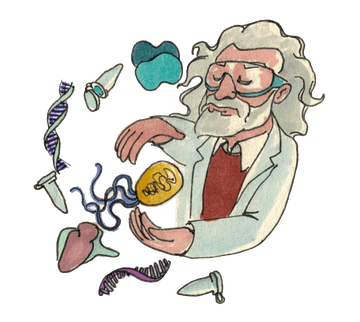 Структура примерной рабочей программы
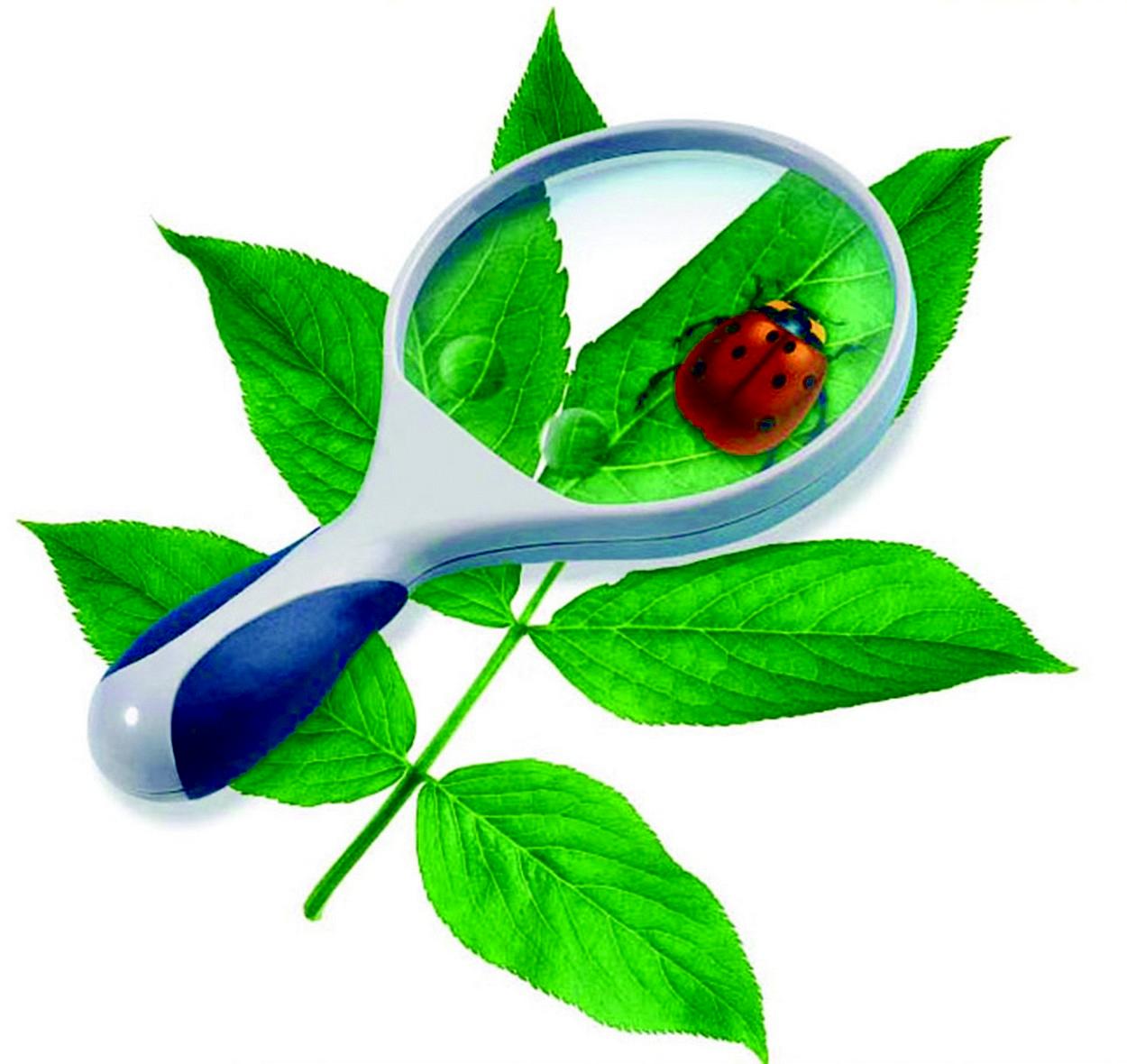 Пояснительная записка 
Общая характеристика учебного предмета «Биология»
Цели изучения учебного предмета «Биология»  
Место учебного предмета «Биология» в учебном плане 
Содержание учебного предмета «Биология»  
Планируемые результаты освоения учебного предмета 
Тематическое планирование
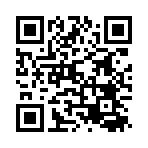 https://edsoo.ru/constructor/
ТЕМАТИЧЕСКОЕ ПЛАНИРОВАНИЕ5 класс (34 ч, из них 1 ч — резервное время)
1
2
3
Обеспечение учебными изданиями в 2022 – 2023 учебном году
В период перехода на обновлённые ФГОС-2021*


могут быть использованы любые учебно-  методические комплекты, включённые в  действующий федеральный перечень учебников
	особое внимание должно быть уделено изменению  методики преподавания учебных предметов при  одновременном использовании дополнительных  учебных, дидактических материалов,
ориентированных на формирование предметных,  метапредметных и личностных результатов
*Письмо Министерства просвещения от 11.11.2021 № 03-1899 «Об  обеспечении учебными изданиями (учебниками и учебными пособиями)  обучающихся в 2022/23 учебном году
© АО «Издательство «Просвещение», 2022
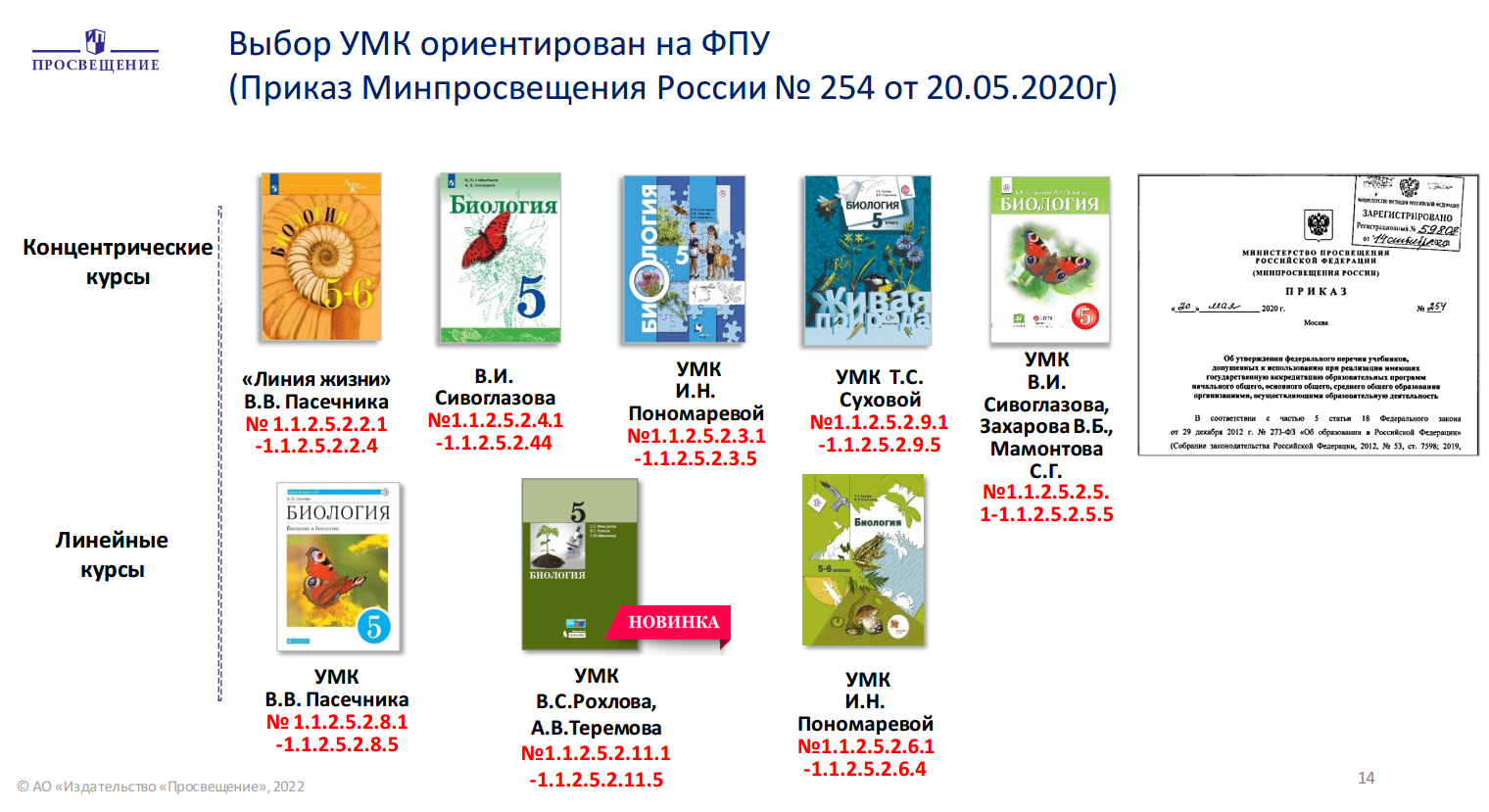 Использование различных УМК для обучения учащихся 5-х классов в 2022-2023 учебном году 
(материал подготовили И.А. Ананина и Н.В. Аксютина)
ФГОС ООО-2021
3. Лабораторные и практические работы в 5 классе
Особенности урока с использованием лабораторного практикума
Занятие, как правило, начинается с постановки познавательной задачи, определении темы и содержания работы.
 Обращается внимание на характер практической деятельности обучающихся, раскрывается последовательность работы, которая обеспечивает целенаправленность наблюдений. 
Проводится ознакомление со способами оформления работы, указывается на необходимость фиксации результатов и записи выводов, особенно при работе с электронными тетрадями. 
Проводится ознакомление с правилами по технике безопасности при проведении лабораторных и практических работ в кабинете биологии.
В примерной рабочей программе  в содержании учебного предмета в 5 классе предлагается 9 лабораторных (практических работ) и 4 экскурсии
Тема «Методы изучения живой природы»
Лабораторные и практические работы
 1. Изучение лабораторного оборудования: термометры, весы, чашки Петри, пробирки, мензурки. Правила работы с оборудованием в школьном кабинете.
 2. Ознакомление с устройством лупы, светового микроскопа, правила работы с ними.
 3. Ознакомление с растительными и животными клетками: томата и арбуза (натуральные препараты), инфузории туфельки и гидры (готовые микропрепараты) с помощью лупы и светового микроскопа. 
Экскурсии или видеоэкскурсии 
1. Овладение методами изучения живой природы — наблюдением и экспериментом.
Тема «Организмы — тела живой природы»
Лабораторные и практические работы

 4. Изучение клеток кожицы чешуи лука под лупой и микроскопом (на примере самостоятельно приготовленного микропрепарата). 
5. Ознакомление с принципами систематики организмов.  
6. Наблюдение за потреблением воды растением.
Тема «Организмы и среда обитания»
Лабораторные и практические работы 
7. Выявление приспособлений организмов к среде обитания (на конкретных примерах). 
 Экскурсии или видеоэкскурсии 
2. Растительный и животный мир родного края (краеведение).
Тема «Природные сообщества»
Лабораторные и практические работы 
8. Изучение искусственных сообществ и их обитателей (на примере аквариума и др.). 
Экскурсии или видеоэкскурсии 
3. Изучение природных сообществ (на примере леса, озера, пруда, луга и др.).
4. Изучение сезонных явлений в жизни природных сообществ.
Тема «Живая природа и человек»
Лабораторные и практические работы 

9. Проведение акции по уборке мусора в ближайшем лесу, парке, сквере или на пришкольной территории
Компьютерные цифровые атласы определители животных и растений России
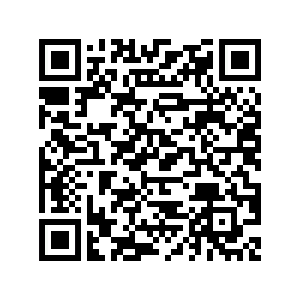 Для анероидов
Для айфонов
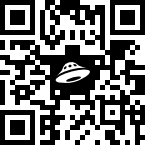 Красная книга Камчатского края
ФГОС ООО-2021
Электронные ресурсы 
в помощь учителю
Учебные платформы
1.Интернет урок
Уроки по основным предметам школьной программы. Представлены материалы по всем разделам биологии: запись урока, файл урока, тренажеры, он-лайн-тесты
       https://interneturok.ru/
2. Я иду на урок биологии
Все материалы, на основе которых создан сайт, были опубликованы в журнале "Биология". Вы можете подписаться на бумажную или электронную версии журнала
     http://bio.1september.ru/urok/
3. Методический журнал для учителей биологии, экологии и естествознания
Статьи размещаются на сайте спустя несколько месяцев после выхода из печати
      https://bio.1sept.ru/
4. Биологический каталог
Биологический каталог - все биологические ресурсы Интернета. Всё для биологов: каталог лучших биологических сайтов, книги по биологии, доска объявлений, статьи и обзоры, тесты.
     http://www.ancientbeasts.ru/
5.Современные уроки биологии
 Современные уроки биологии. Сайт - сообщество учителей биологии, которые делятся своими разработками к урокам биологии. Уроки в он-лайн, фильмы для уроков.
      http://biology-online.ru/
6. Российская электронная школа
https://resh.edu.ru/ 
7. Методические рекомендации для учителей
https://fipi.ru/metodicheskaya-kopilka/zadaniya-dlya-5-9-klassov   
https://prosv.ru
https://hw.lecta.ru/teacher/profile/homework/ruraxefape 
8. Конструктор урока
https://www.sites.google.com/site/fgosurok/home/prieemy-formy-i-metody-obucenia
Над презентацией работали:
Пронина Н.Р., учитель биологии  МАОУ «Средняя школа № 1» 
Ананина И.А., учитель биологии МБОУ «Основная школа № 5»
Бохан В.В.,  учитель биологии МБОУ «Средняя школа  № 10»
Балалаева С.В., учитель биологии МБОУ «Средняя школа № 11»
Хасьянова С.М., учитель биологии МАОУ Средняя школа № 36»
Катрич Т.А., учитель биологии МАОУ «Гимназия № 39»
Аксютина Н.В., учитель биологии МБОУ «Средняя школа № 40»